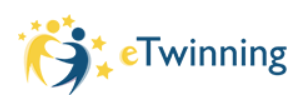 eTwinning projekti u 2.b razredu
            2021./2022.
učiteljica Roberta Barić
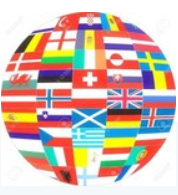 Europski dan jezika
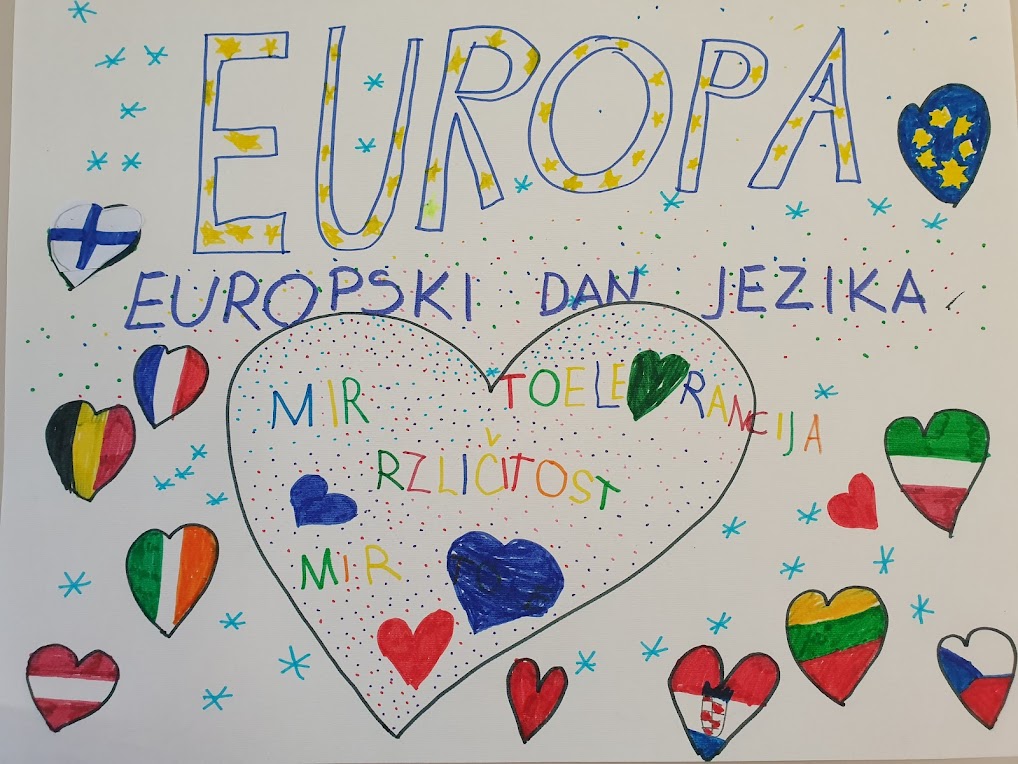 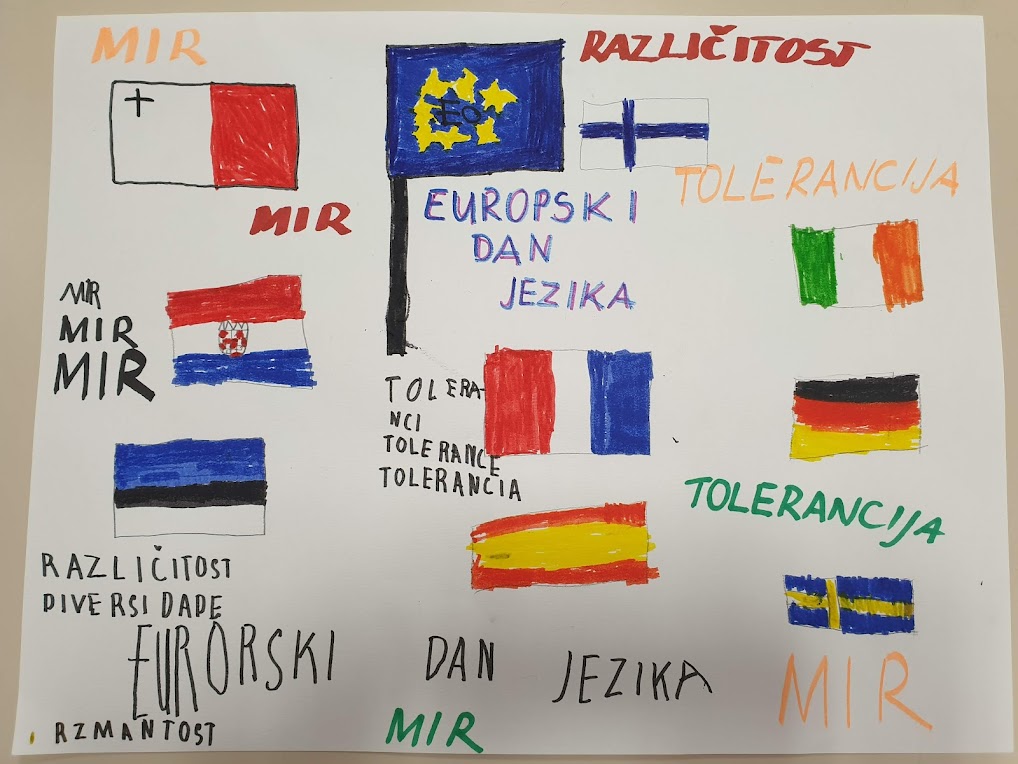 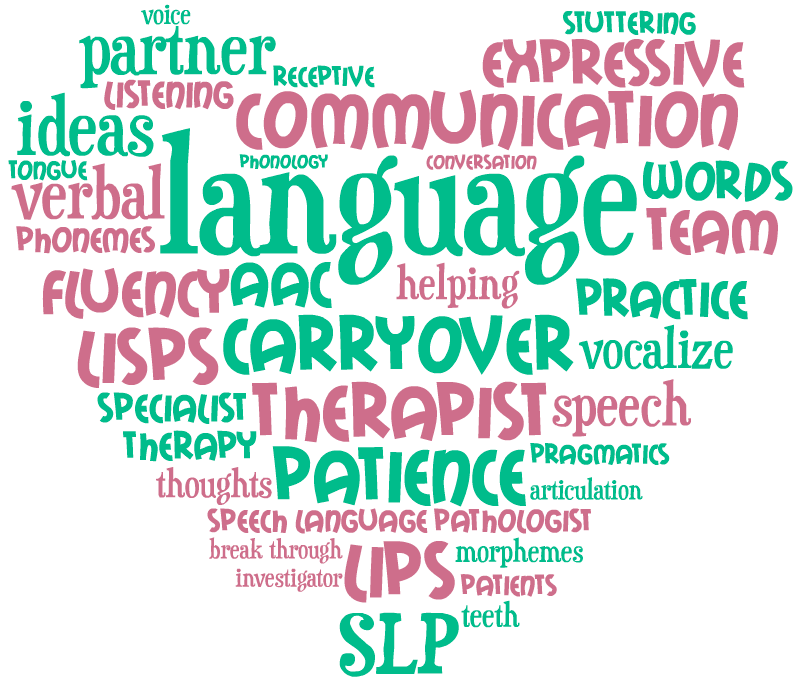 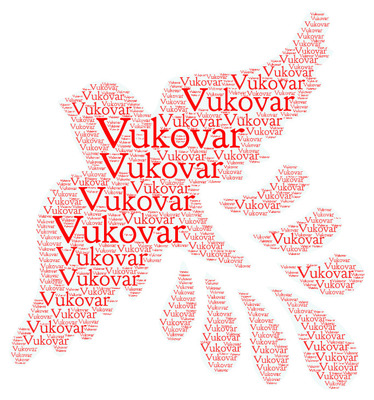 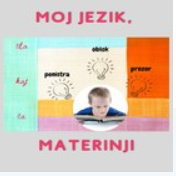 Moj jezik , materinji
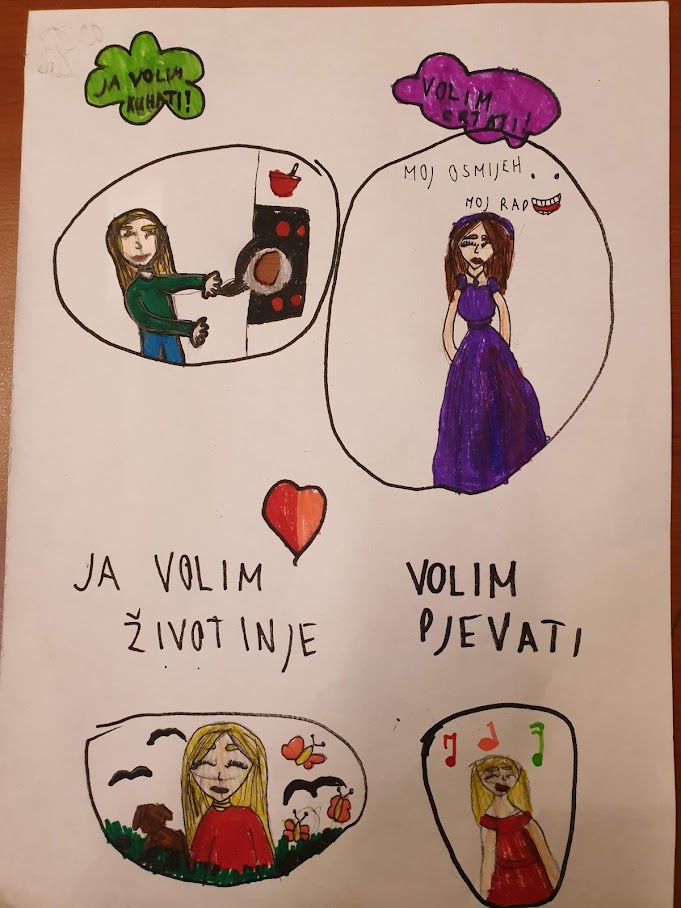 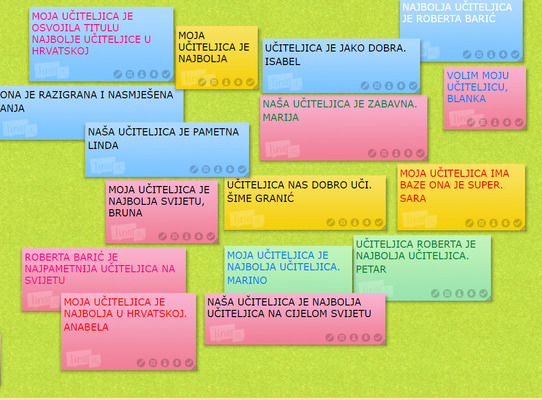 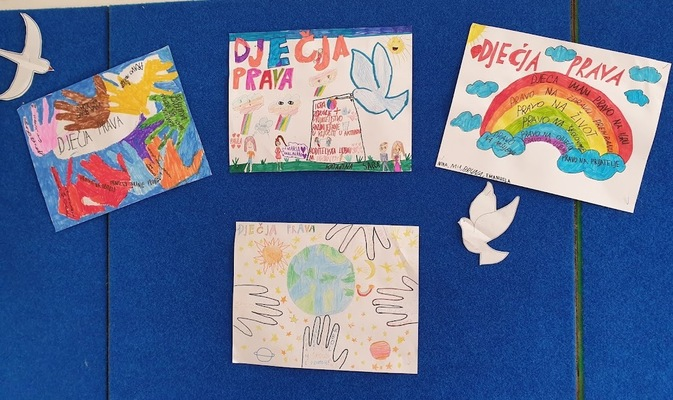 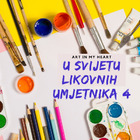 U svijetu likovnih umjetnika 4
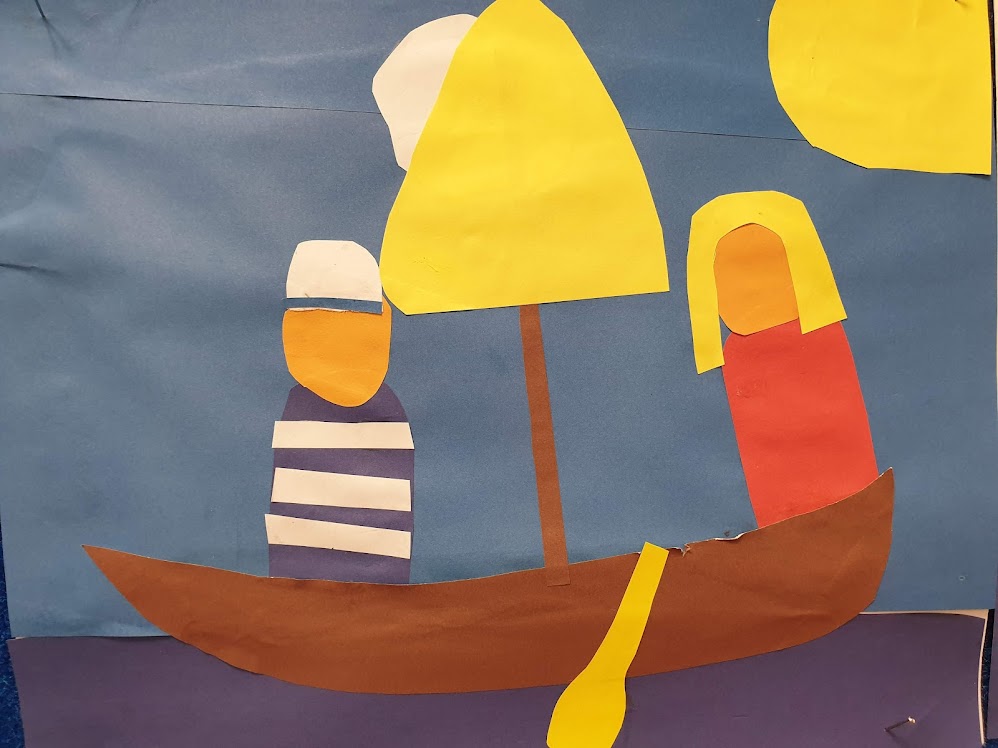 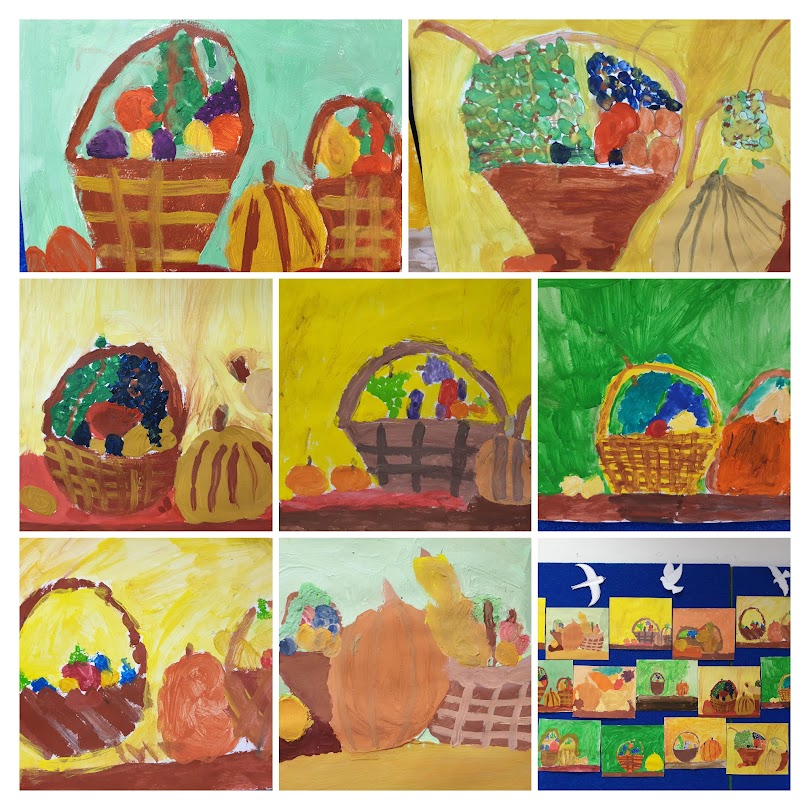 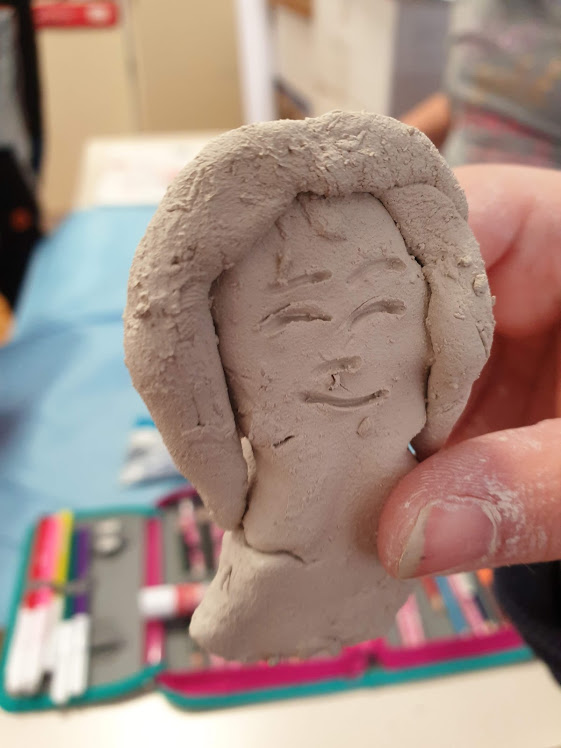 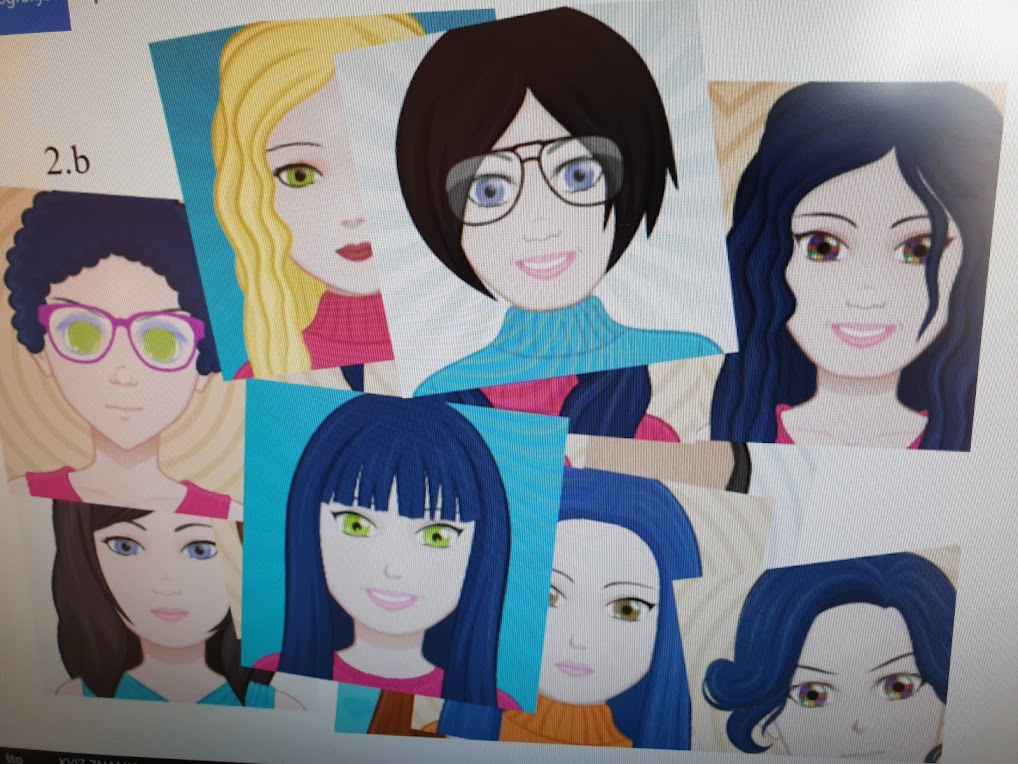 Webučionica 2.0
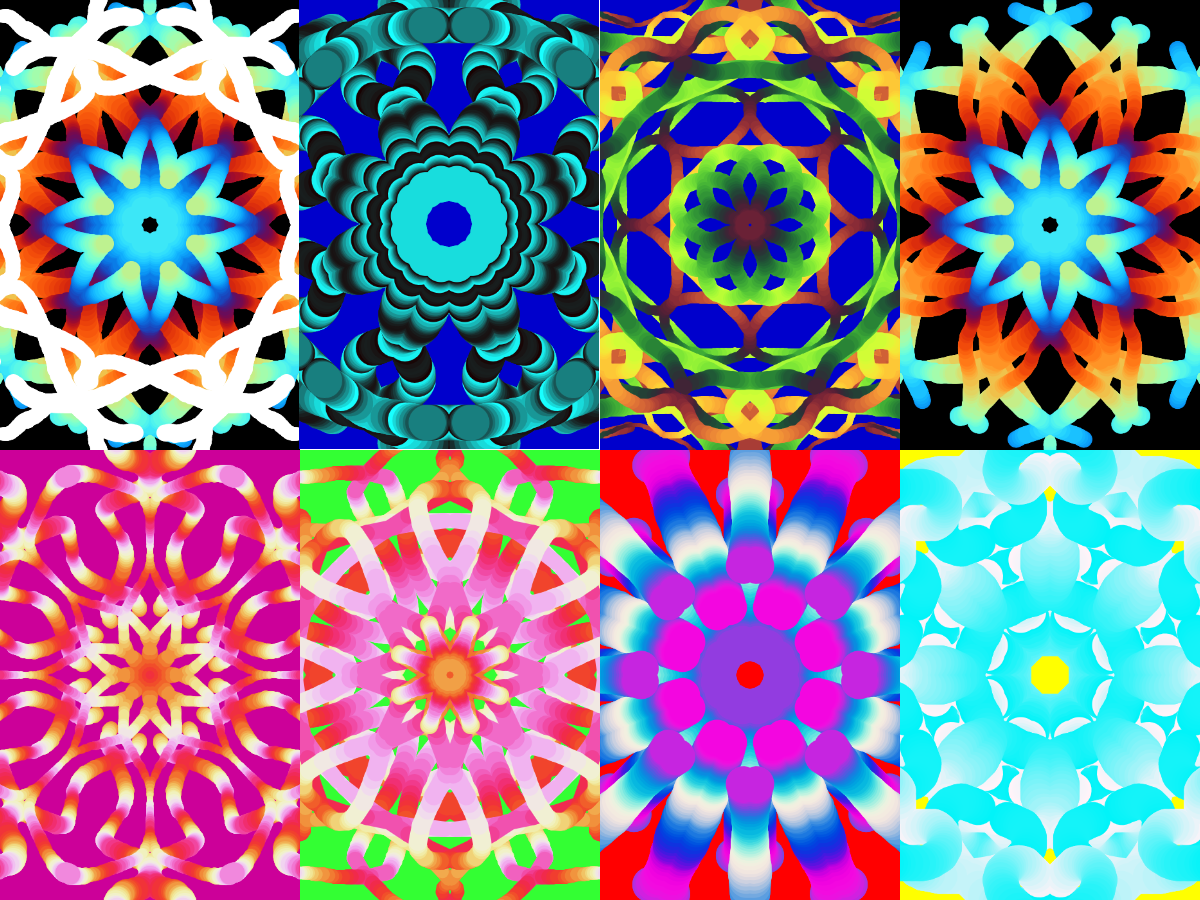 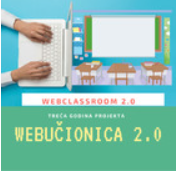 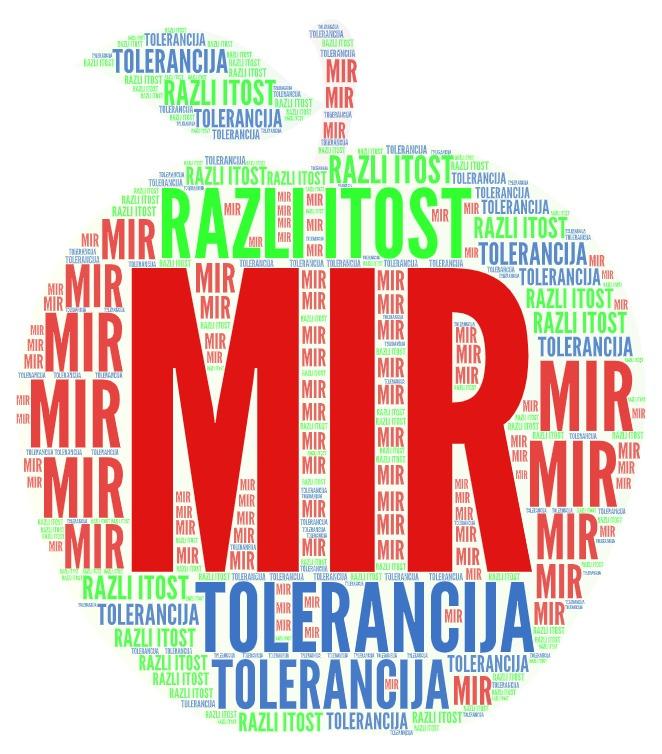 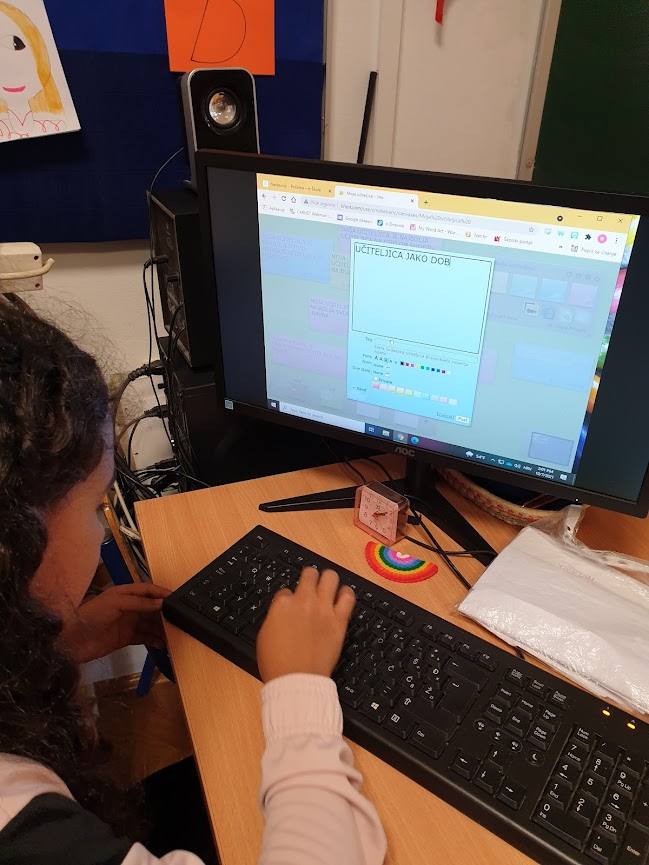 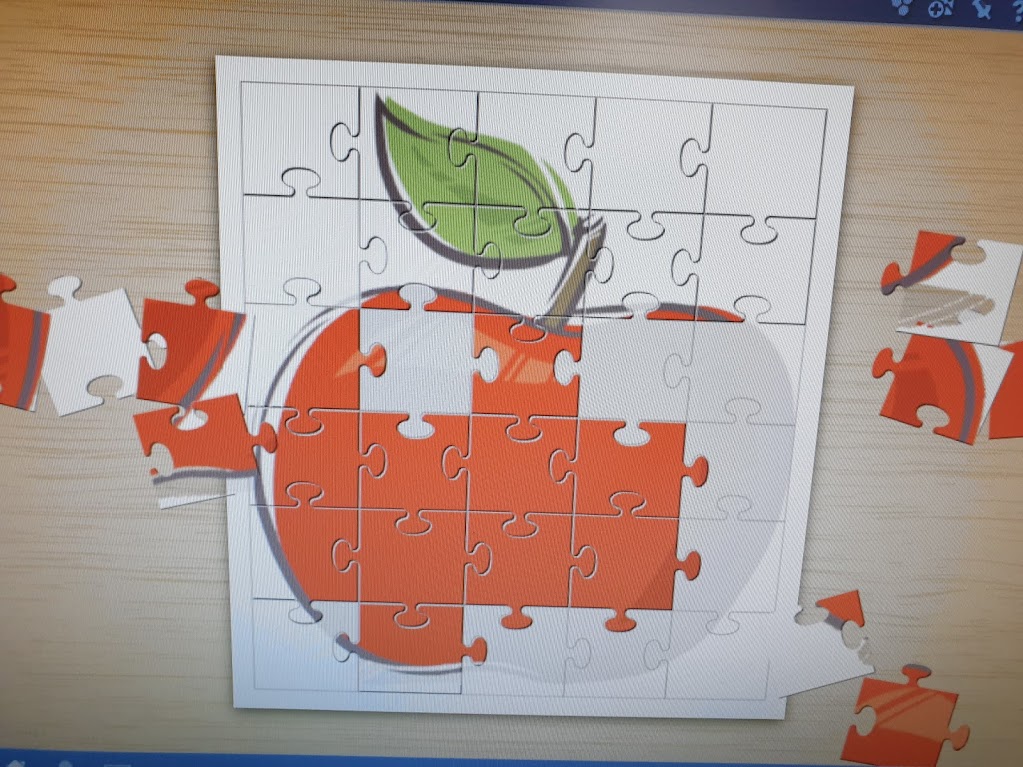 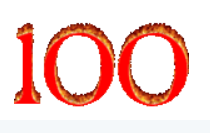 100. dan škole Udruge Zvono 2021.
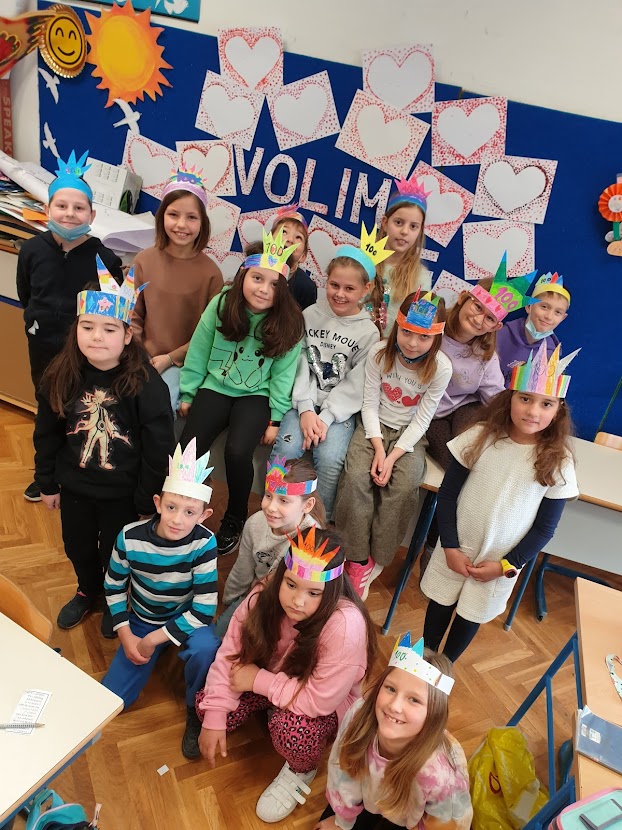 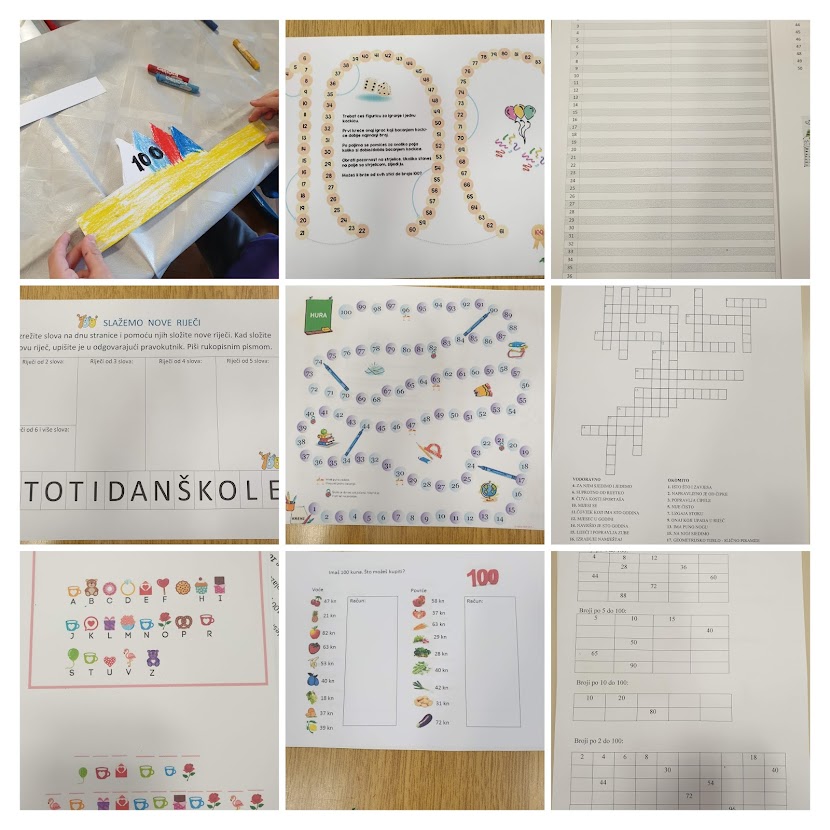 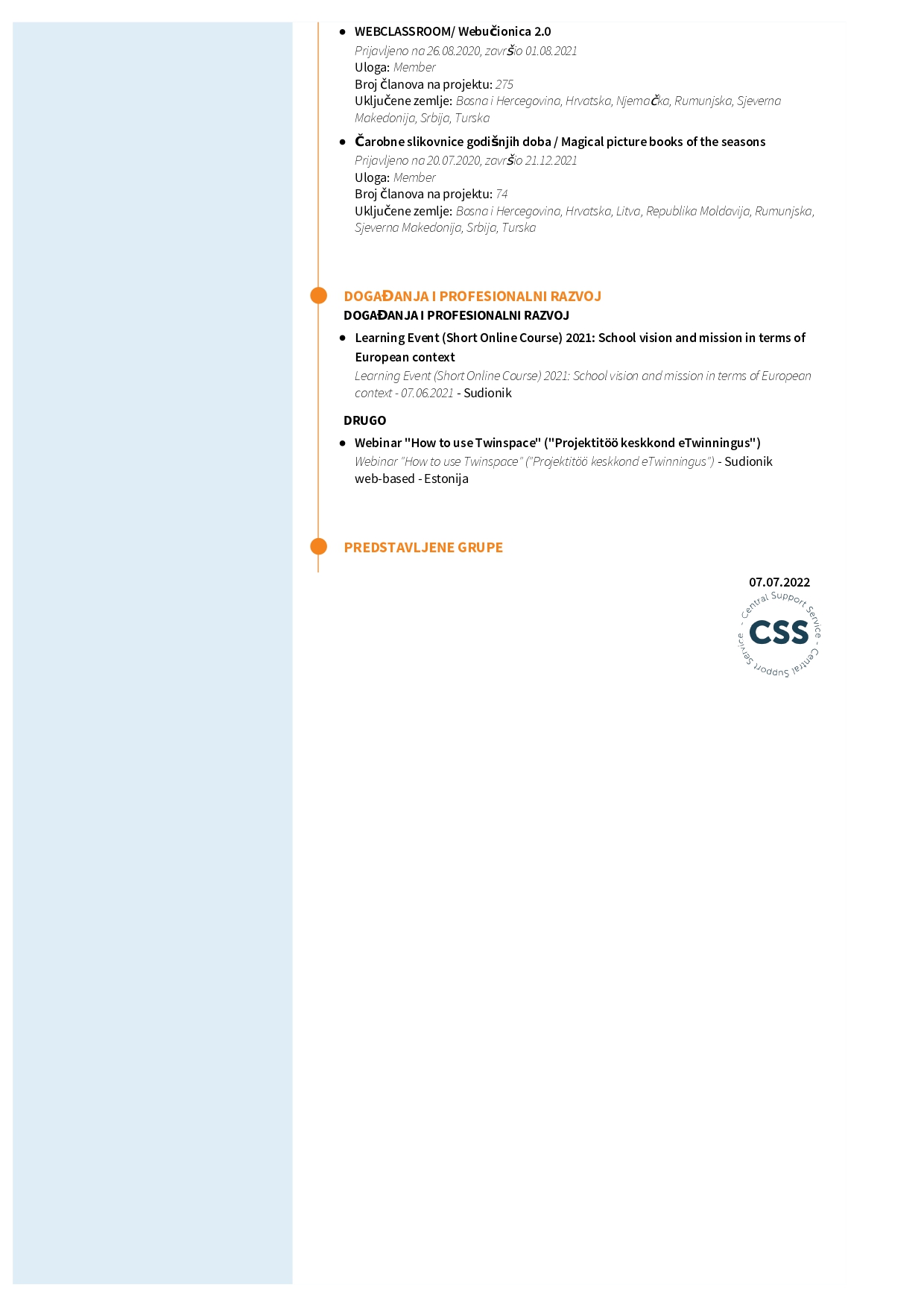 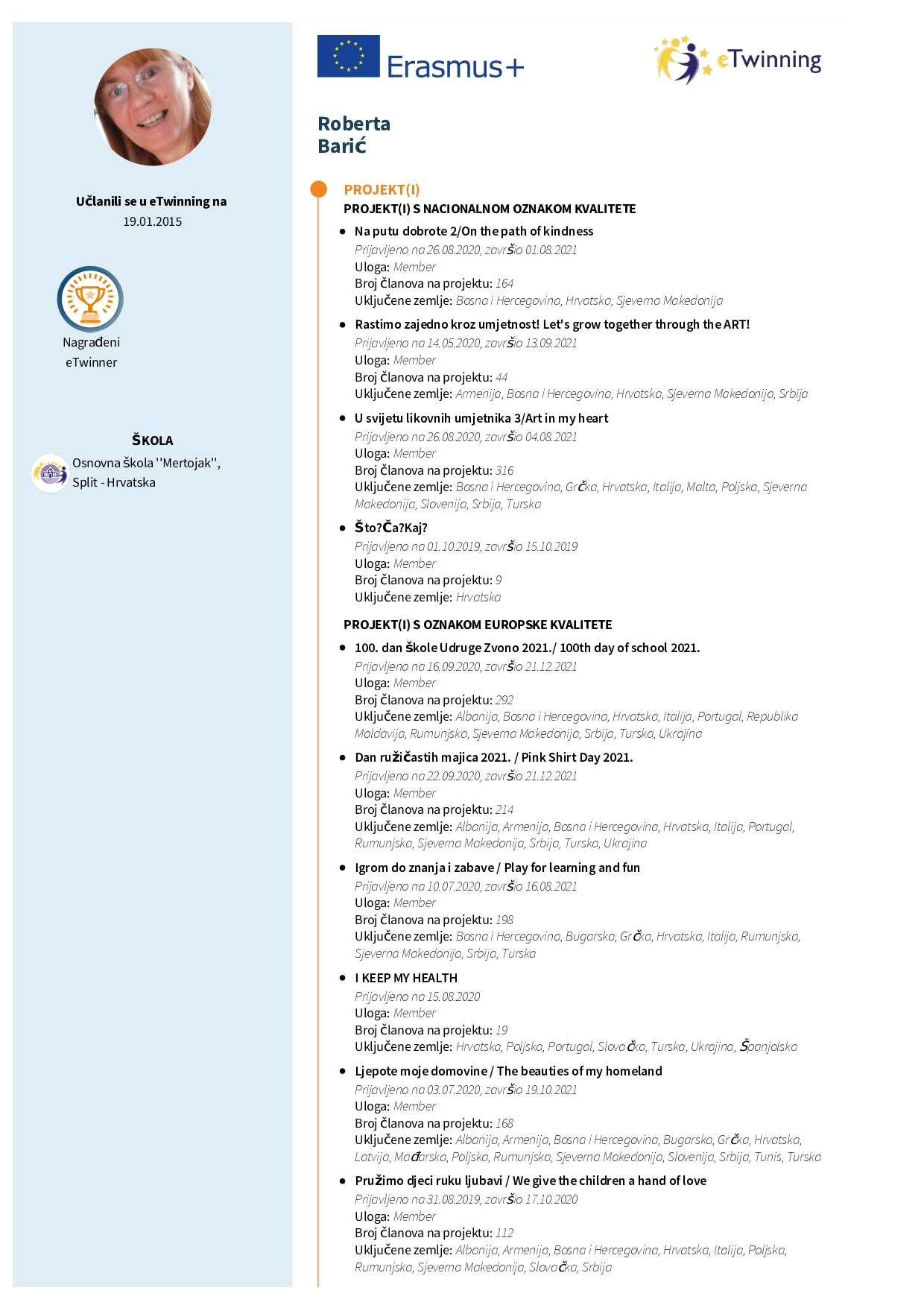